Wok met kip, groentjes en rijst
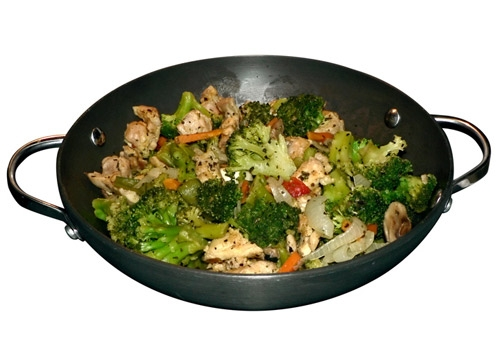 Wat hebben we nodig?
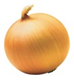 2 uien 

3 teentjes look

500 g verse boontjes

2 paprika’s

1 broccoli

1 bakje champignons

2 courgetten

600 g kipfilet

4 zakjes rijst

1 zakje currysaus
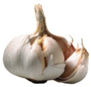 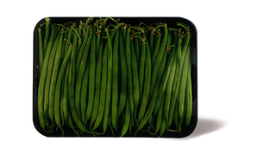 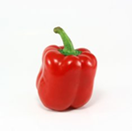 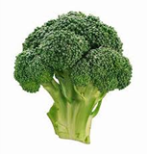 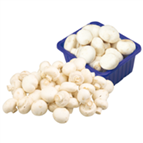 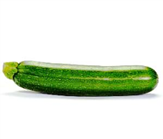 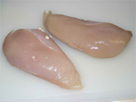 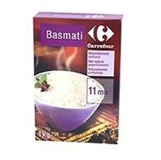 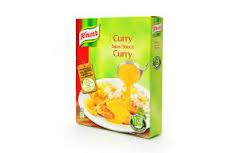 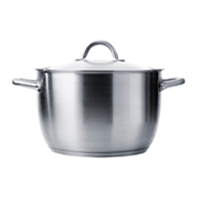 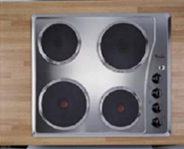 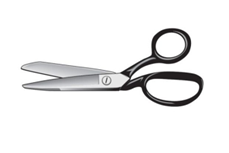 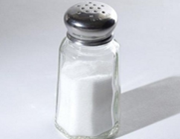 Doe water en zout in een kookpot


Doe de zakjes rijst erin en laat 10 minuten koken


Haal de rijst uit het water en knip de zakjes open
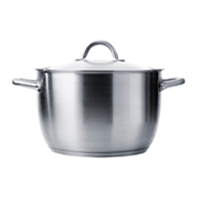 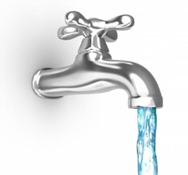 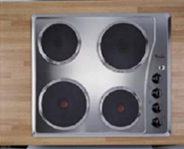 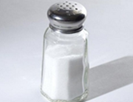 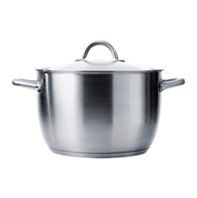 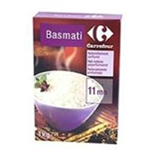 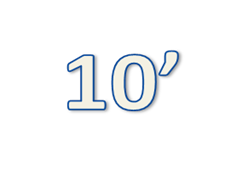 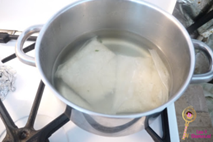 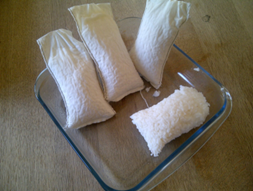 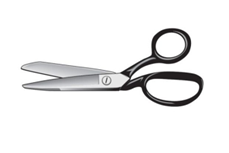 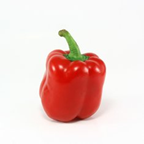 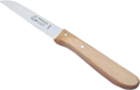 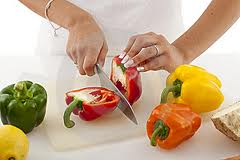 Snijd de paprika’s door midden


Haal de pitjes eruit


Snijd de paprika in lange reepjes
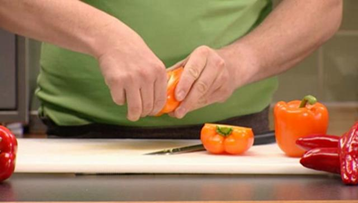 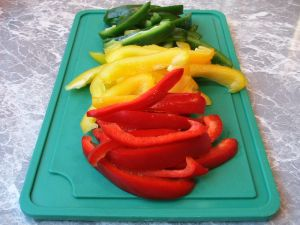 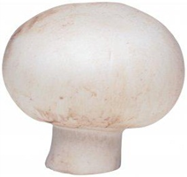 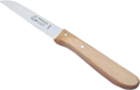 Snijd een stukje van het steeltje van de champignons



Snijd de champignons in stukjes
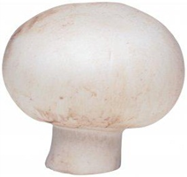 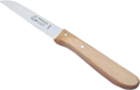 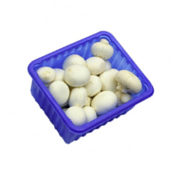 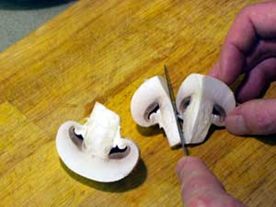 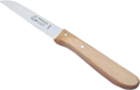 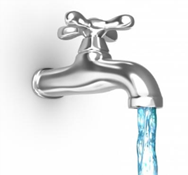 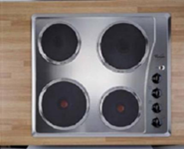 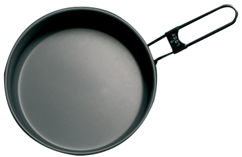 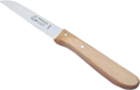 Was de courgette



Snijd de courgette in blokjes
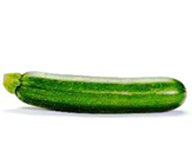 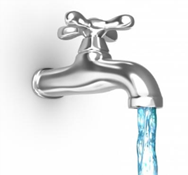 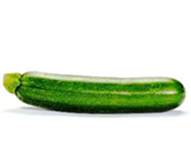 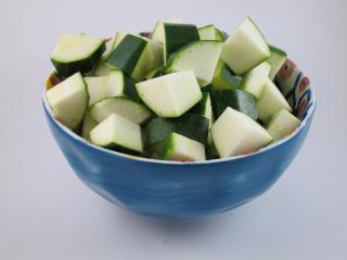 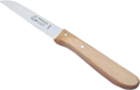 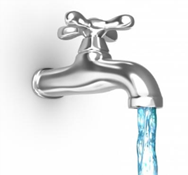 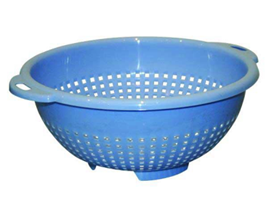 Spoel de boontjes


Snijd de korte steeltjes van de boontjes en snijd de boontjes in 2
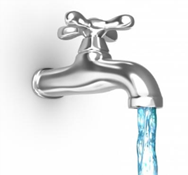 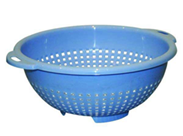 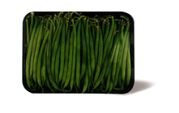 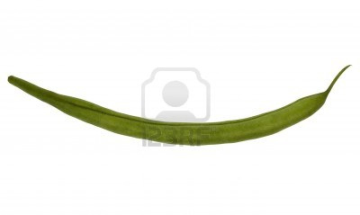 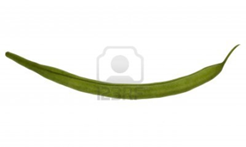 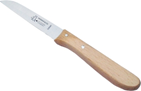 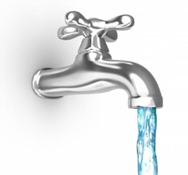 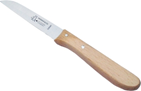 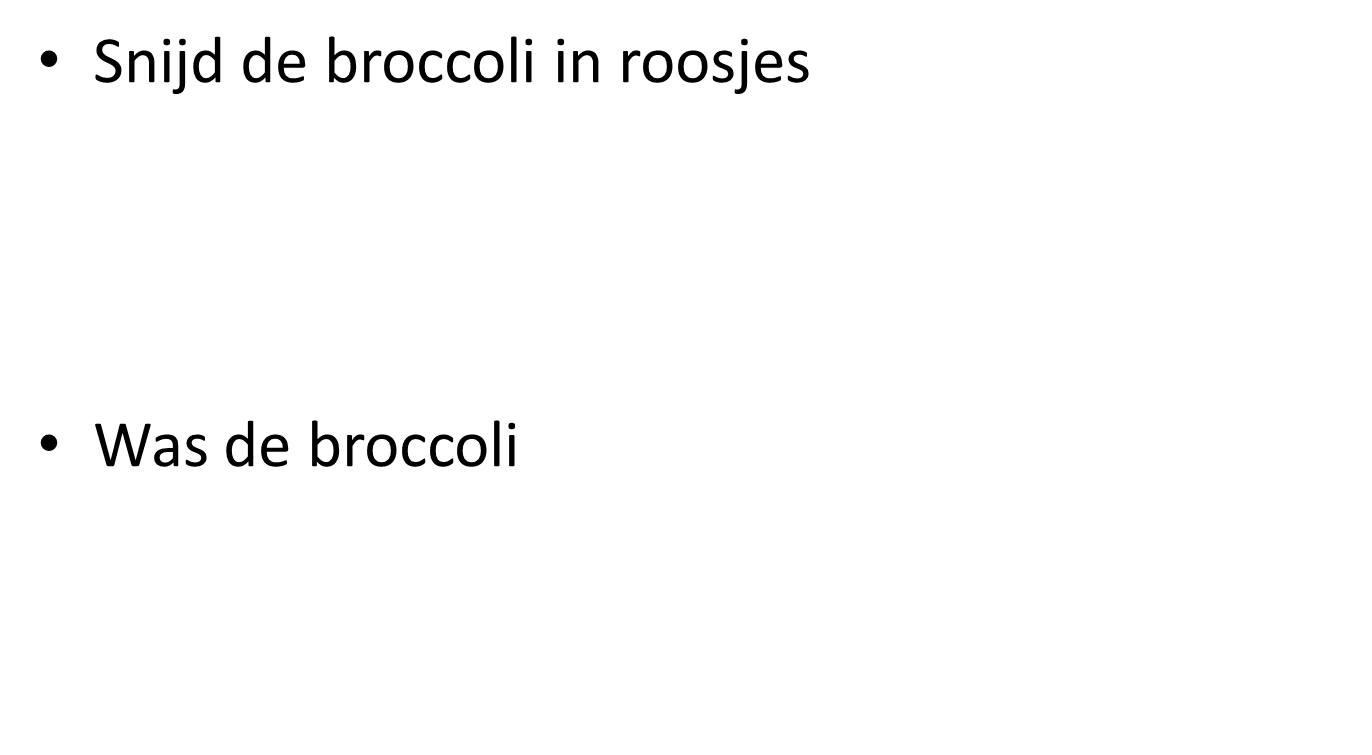 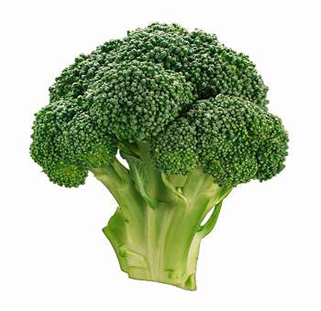 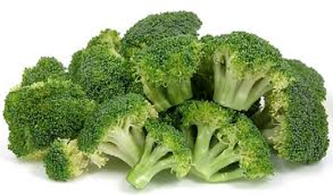 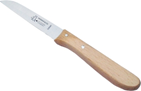 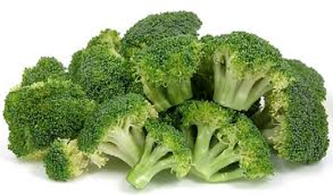 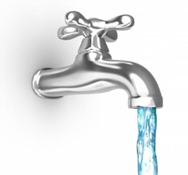 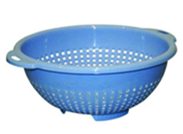 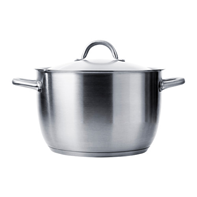 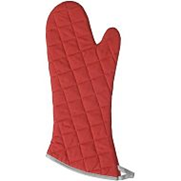 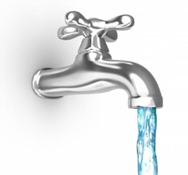 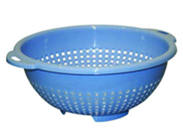 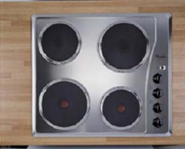 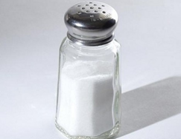 Doe water en zout in de kookpan en kook de broccoli en de boontjes gaar


Giet het water van de groenten, gebruik ovenwanten en een vergiet
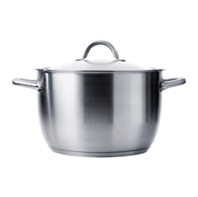 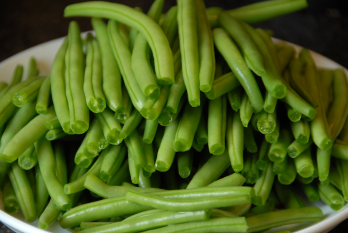 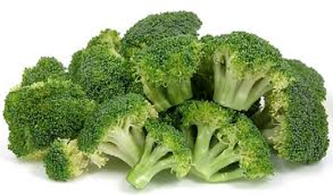 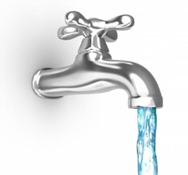 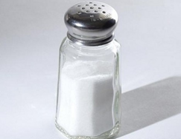 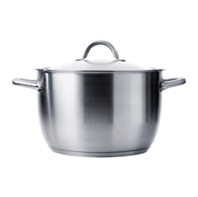 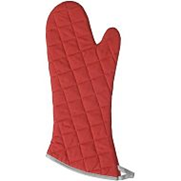 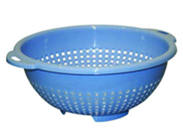 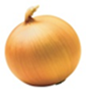 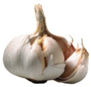 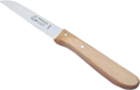 Schil de uien en de look
Snijd de uien in ringen en de look in stukjes
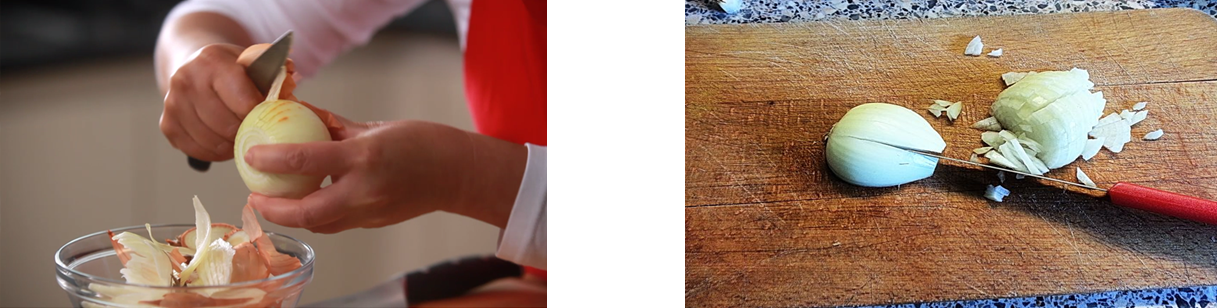 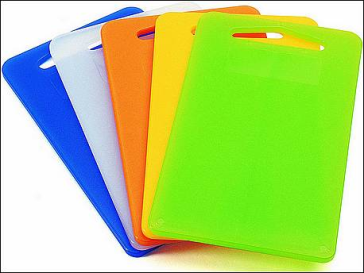 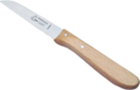 Snijd de kipfilet in blokjes
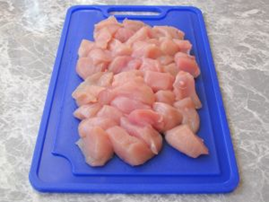 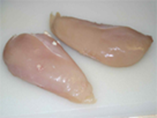 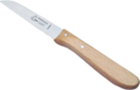 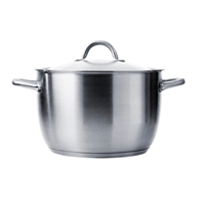 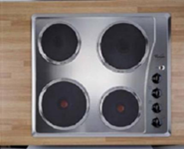 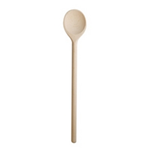 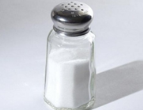 Stoof de uien en de look 10 minuten op een zacht vuurtje en doe de kip erbij, kruid met zout
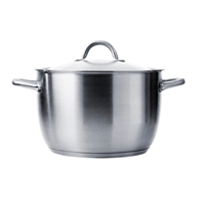 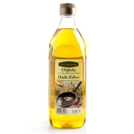 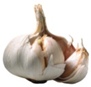 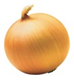 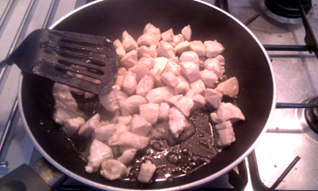 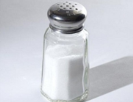 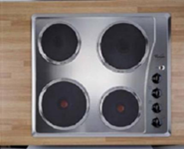 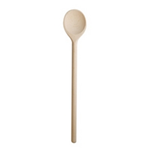 10’
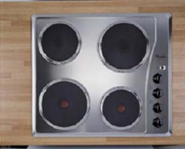 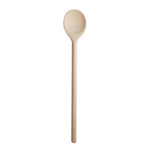 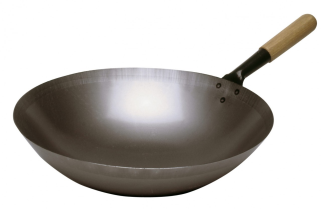 Doe olie in de wokpan en bak de paprika


Doe daarna de champignons en de courgette erbij en bak verder


Doe nu ook de boontjes en de broccoli eronder
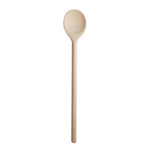 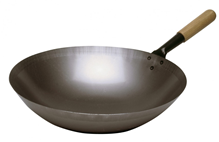 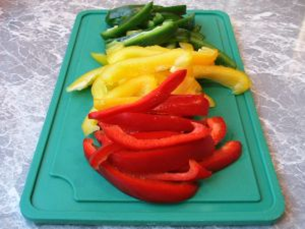 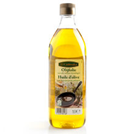 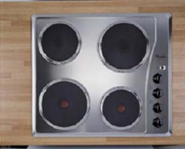 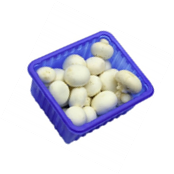 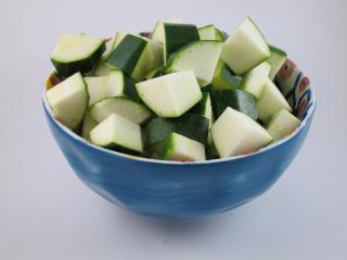 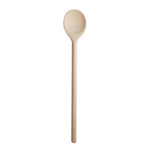 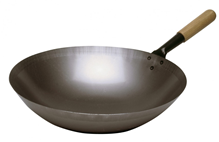 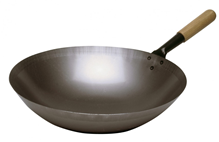 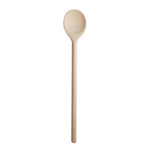 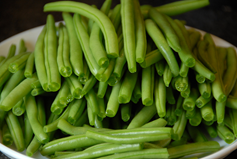 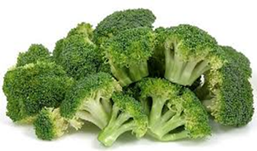 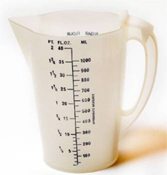 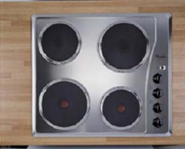 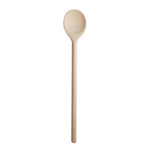 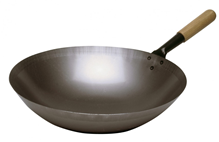 Giet 2 dl water over de groenten, doe het zakje curry erbij en roer goed



Doe nu ook de kip en de uien erbij
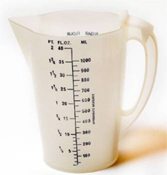 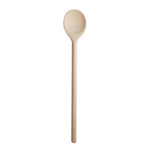 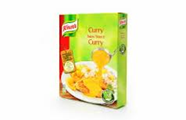 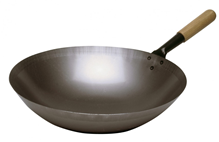 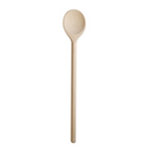 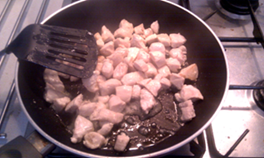 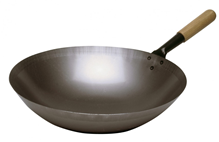 SMAKELIJK
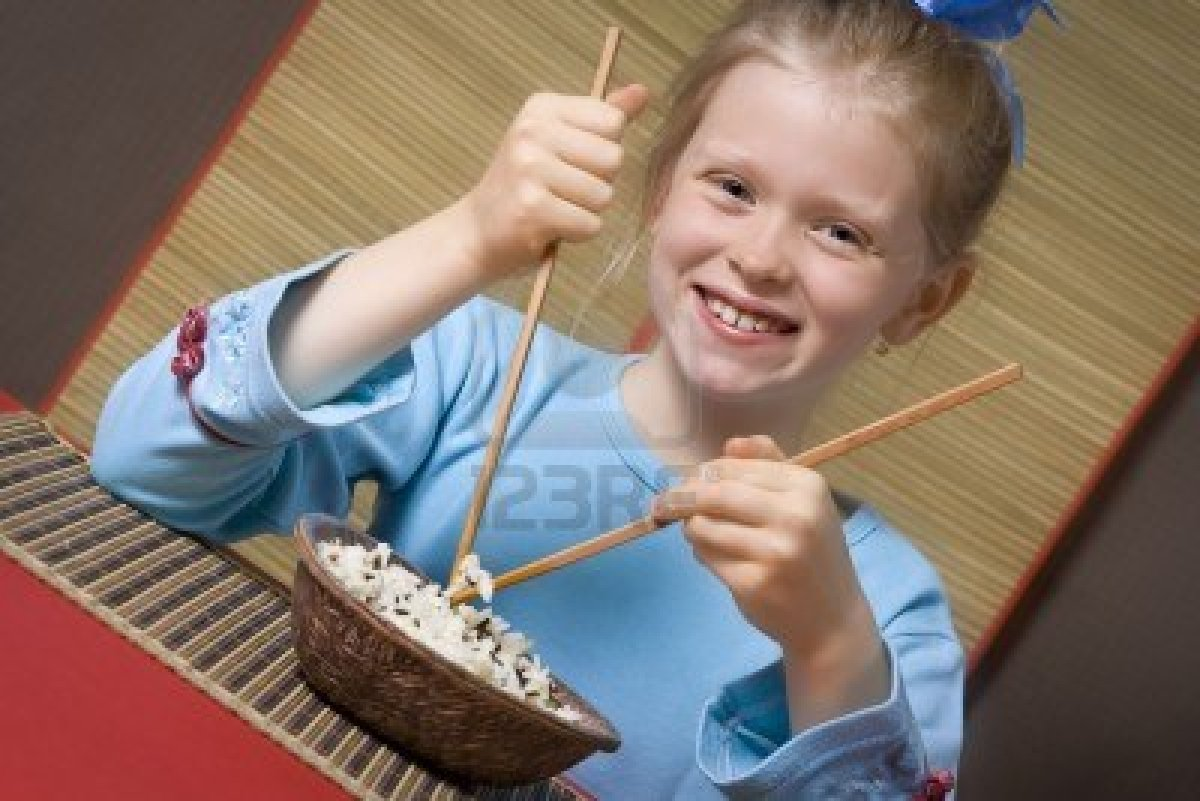